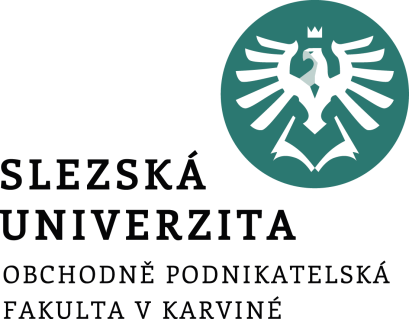 INFORMAČNÍ SYSTÉMY VE VEŘEJNÉ SPRÁVĚ
2. Státní informační politika a koncepce
Ing. Radim Dolák, Ph.D.
Cíle přednášky
Pochopit princip informační politiky
Pochopit princip informační koncepce
Znát dokumentaci informační koncepce
Státní informační politika
Úkolem každého státu by mělo být vybudování a naplňování vhodně stanovené informační politiky. 
Pokud se podíváme do historie tak z pohledu české informační politiky můžeme považovat jako první snahu vládní usnesení z roku 1999 č. 525 "Státní informační politika - cesta k informační společnosti", které bylo inspirováno Evropskou unií a jejím heslem "informační společnost pro všechny".
Základem každé státní informační politiky je tvorba odpovídající „informační“ legislativy.
Státní informační politika
Lze definovat určitý okruh následujících prioritních oblastí v rámci státní informační politiky (Vlasák, 2011):
informační gramotnost,
informatizovaná demokracie,
rozvoj ISVS,
komunikační infrastruktura,
bezpečnost IS,
elektronický obchod,
transparentní ekonomické prostředí,
stabilní a bezpečná informační společnost.
Informační koncepce
Informační koncepce je dokument, v němž orgány veřejné správy stanoví své dlouhodobé cíle v oblasti řízení kvality a bezpečnosti spravovaných ISVS a vymezí obecné principy pořizování, vytváření a provozování ISVS.
Informační koncepce stanovuje zásady pro správu ISVS, včetně postupů, které vedou k jejich naplňování. 
Orgán veřejné správy stanoví zásady vždy pro oblasti: 
pořizování a vytváření informačních systémů veřejné správy; 
provozování informačních systémů veřejné správy, a to včetně jejich změn a rozvoje. 
Informační koncepci je nutné zpracovat s ohledem na potřeby konkrétního orgánu veřejné správy.
Informační koncepce – vyhláška č. 529/2006 Sb.
Vyhláška č. 529/2006 Sb., o dlouhodobém řízení informačních systémů veřejné správy požaduje v koncepci uvést: 
charakteristiku každého ISVS, jehož je správcem, stručnou charakteristiku jeho současného stavu a předpokládané změny v tomto systému; 
záměry na pořízení nebo vytvoření nových ISVS; 
dlouhodobé cíle v oblasti řízení kvality ISVS, požadavky na kvalitu a plán řízení kvality; 
dlouhodobé cíle v oblasti řízení bezpečnosti informačních systémů veřejné správy, požadavky na bezpečnost a plán řízení bezpečnosti; 
soubor základních pravidel pro správu ISVS a to včetně postupů, které vedou k jejich naplňování;
Informační koncepce – vyhláška č. 529/2006 Sb.
způsob financování záměrů, dlouhodobých cílů a správy ISVS; 
postupy při vyhodnocování dodržování informační koncepce a při provádění jejích změn; 
funkční zařazení zaměstnance nebo určení jiné fyzické osoby nebo název organizačního útvaru, který řídí provádění činností vedoucích k dosažení cílů, naplňování zásad a uplatňování postupů, které jsou v informační koncepci uvedeny, a ke splnění povinností, které orgánu veřejné správy stanoví zákon; 
dobu platnosti informační koncepce.
Informační koncepce - struktura
Ministerstvo vnitra ČR nechalo vypracovat řadu metodických materiálů pro vypracování informační koncepce pro různé úrovně veřejné správy: 
ústřední orgán veřejné správy; 
obec s rozšířenou působností; 
obec s pověřeným obecním úřadem; 
obec s výkonem přenesené působnosti v základním rozsahu. 
Tyto materiály sice mají informativní a doporučující charakter, ale mohou posloužit orgánům veřejné správy při tvorbě jejich vlastní Informační koncepce.
Informační koncepce - struktura
Doporučená struktura informační koncepce je následující: 
identifikace informační koncepce; 
informační systémy ve správě orgánu veřejné správy; 
záměry na pořízení nebo vytvoření nových ISVS; 
řízení kvality ISVS; 
řízení bezpečnosti ISVS; 
zásady a postupy pro správu ISVS; 
způsob financování ISVS; 
naplňování informační koncepce; 
osoba, která řídí provádění činností podle IK a zákona, nebo její funkční zařazení.
Informační koncepce - identifikace
Základní údaje většinou uvedeny ve formě tabulky, která obsahuje: 
orgán veřejné správy (organizace), který IK vydává, uvádí se název, sídlo, typ (ústřední úřad, KÚ, ORP, POÚ,...); 
časové ohraničení IK, např. označení počáteční verze, datum vzniku IK, datum počátku platnosti, doba platnosti resp. datum konce platnosti; 
údaje o dokumentu, čili označení verze dokumentu, název a umístění elektronické podoby, počet stran a příloh apod. 
označení důvěrnosti dokumentu; 
autorství, tedy útvar, jména a funkce při interním zpracování nebo organizace a další údaje při externím zpracování; 
schválení, čili jméno resp. jména, útvar, funkce, datum schválení IK popř. další údaje.
Informační koncepce - identifikace
IK musí reagovat na různé změny, např. v legislativě, vývoj technologií apod., proto vytváříme její nové verze, které musíme sledovat a identifikovat. 
Proto uvádíme chronologický seznam všech verzí. Identifikace verze musí obsahovat obdobnou strukturu údajů, jako základní údaje: 
označení verze, datum vzniku, datum počátku platnosti; 
údaje o dokumentu, tj. název a umístění elektronické podoby, počet stran, příloh apod.; 
autorství a schválení. 
U změn provedených ve verzi IK uvádíme popis a odůvodnění změny a identifikaci míst v dokumentu, která byla změněna.
DĚKUJI ZA POZORNOST